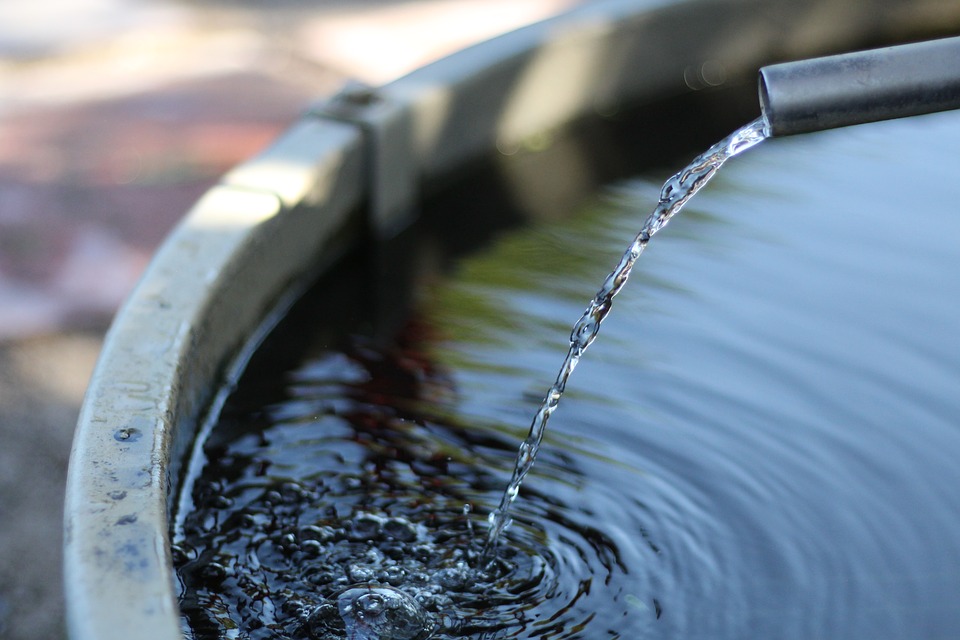 Câmara dos Deputados
Comissões CDEICS, CDU, CFT, CMADS e CSSF
Seminário Nacional: 
Universalização do Acesso ao Saneamento
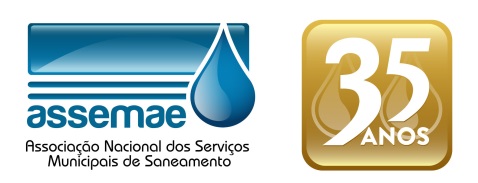 Aparecido Hojaij
Presidente da Assemae
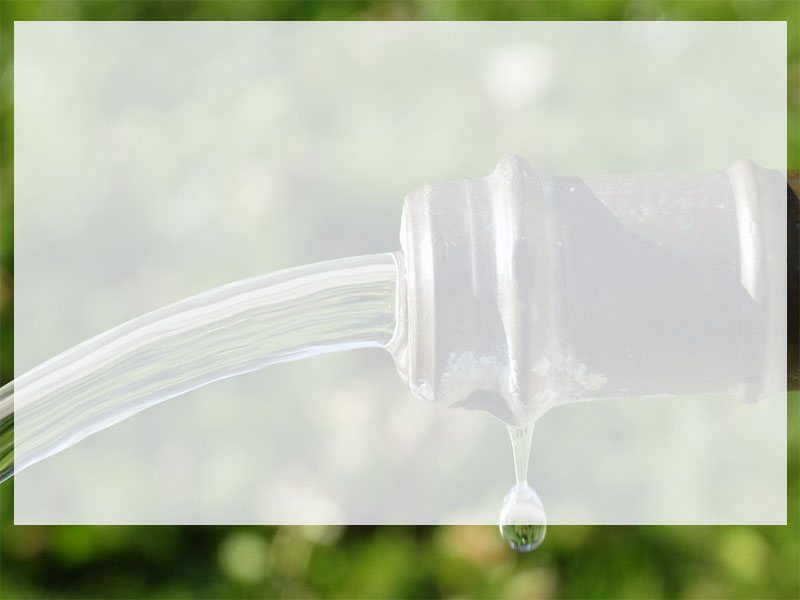 Sobre a Assemae
A Associação Nacional dos Serviços Municipais de Saneamento (Assemae) é uma organização não governamental, criada em 1984, com objetivo de congregar, representar e apoiar os Municípios brasileiros responsáveis pela gestão dos serviços de abastecimento de água, esgotamento sanitário, manejo de resíduos sólidos e drenagem urbana. 

Reunimos quase dois mil Municípios associados, que juntos representam 25% da prestação dos serviços de saneamento básico no Brasil.

Atuamos para desenvolver a capacidade administrativa, operacional, regulatória e institucional dos serviços municipais de saneamento básico. 

Defendemos a titularidade municipal e a gestão pública de qualidade no setor de saneamento básico.
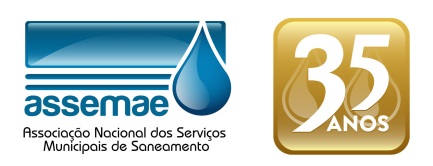 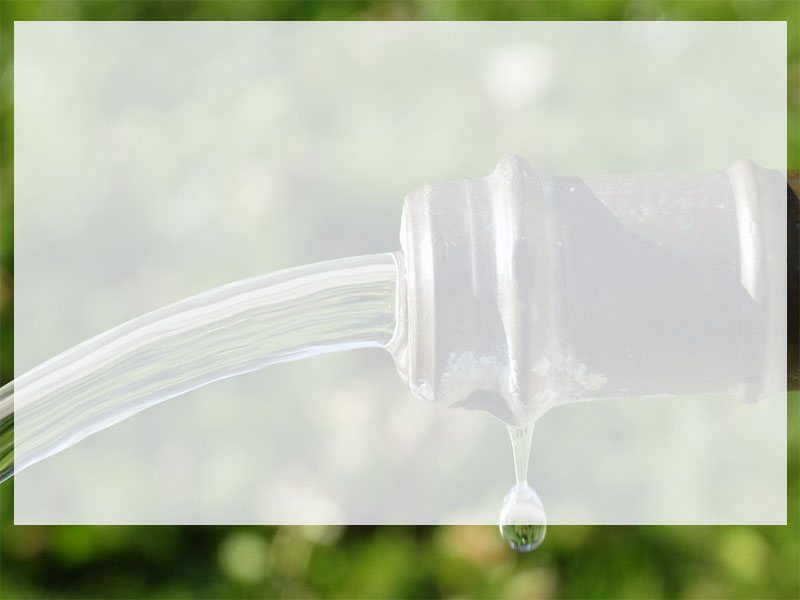 Novo marco regulatório do saneamento
A atuação da Assemae busca defender a autonomia dos Municípios e permitir a universalização do saneamento no Brasil. 

A entidade tem trabalhado para corrigir alguns dispositivos do PL 3.261/19, com o objetivo de solucionar divergências sobre:

Conceitos de interesse local e comum;
Titularidade;
Prestação regionalizada com formação de blocos de municípios;
Retomada dos serviços e captação de recursos.
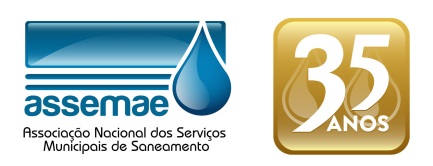 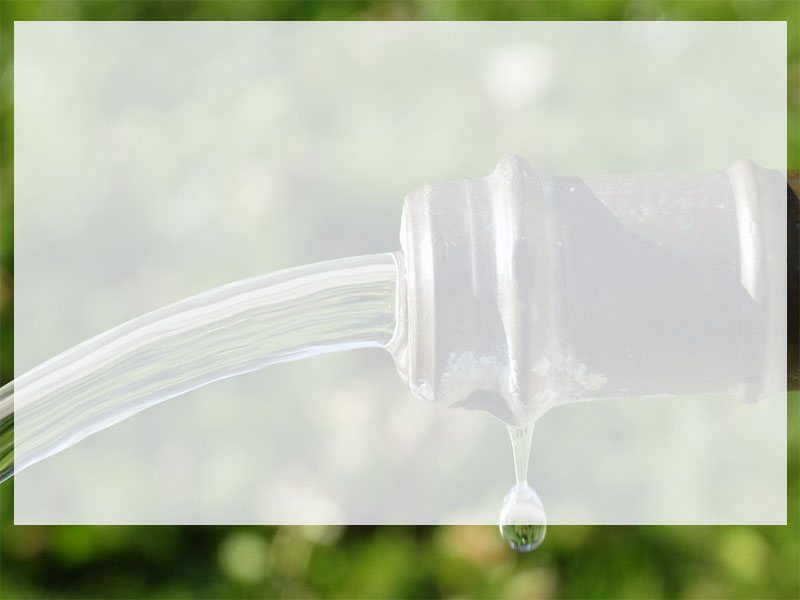 Novo marco regulatório do saneamento
Por que a Assemae defende os ajustes?
Se aprovada da forma como está, a proposta limita a titularidade municipal dos serviços de saneamento;

Ameaça a competência do Município em decidir sobre a política local do saneamento;

Prioriza a distribuição de recursos para blocos de Municípios e regiões metropolitanas.
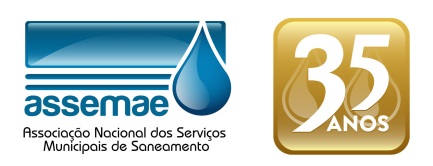 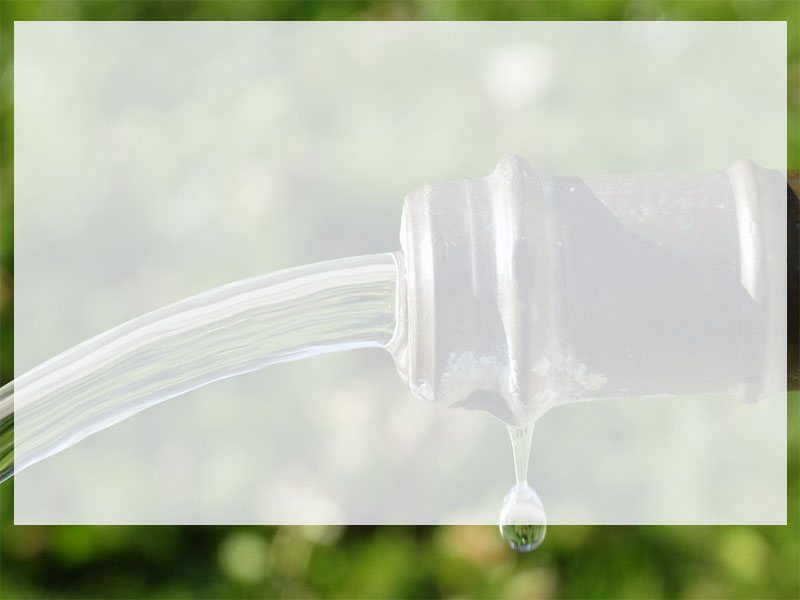 Ponto a Ponto
Titularidade: interesse comum e interesse local
O Artigo 8º proposto no PL 3.261/19 é inconstitucional, porque uma lei federal não pode definir sobre os conceitos de serviços de interesse local e interesse comum, visto que esse tipo de competência só pode ser estabelecido pela Constituição Federal.
A Assemae defende que a proposta considere a Constituição Federal e a jurisprudência do Supremo Tribunal Federal – STF, confirmando que os Municípios e o Distrito Federal são os titulares dos serviços de saneamento básico e que, no caso de regiões metropolitanas, aglomerações urbanas e microrregiões, o exercício dessa titularidade seja realizado por ente interfederativo. Além disso, é necessário que a titularidade seja exercida pelo conjunto dos entes integrantes de consórcio público, por meio da autarquia interfederativa, criada quando da sua instituição.
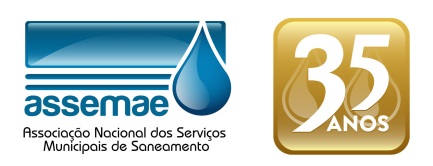 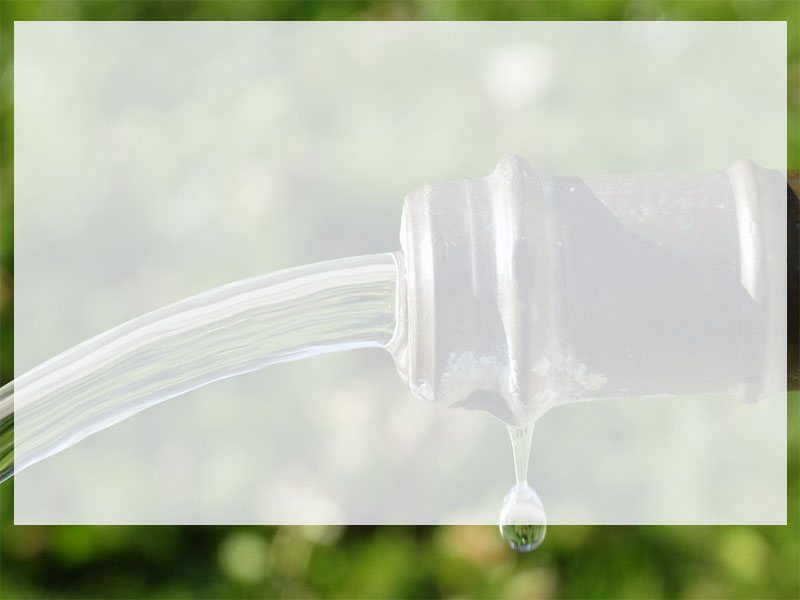 Ponto a Ponto
Prestação regionalizada
O PL 3.261 define a prestação regionalizada de forma imprecisa. Isso porque o conceito correto deve envolver a prestação dos serviços e não o exercício integrado da titularidade.
Além disso, uma lei federal ordinária não pode obrigar os Estados a instituírem blocos de Municípios, tampouco os Estados poderão obrigar os Municípios a se associarem, há não ser, de forma compulsória, por meio dos instrumentos de Coordenação Federativa (Regiões Metropolitanas, Aglomerações Urbanas e Microrregiões.
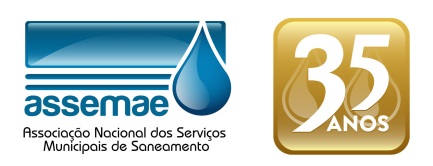 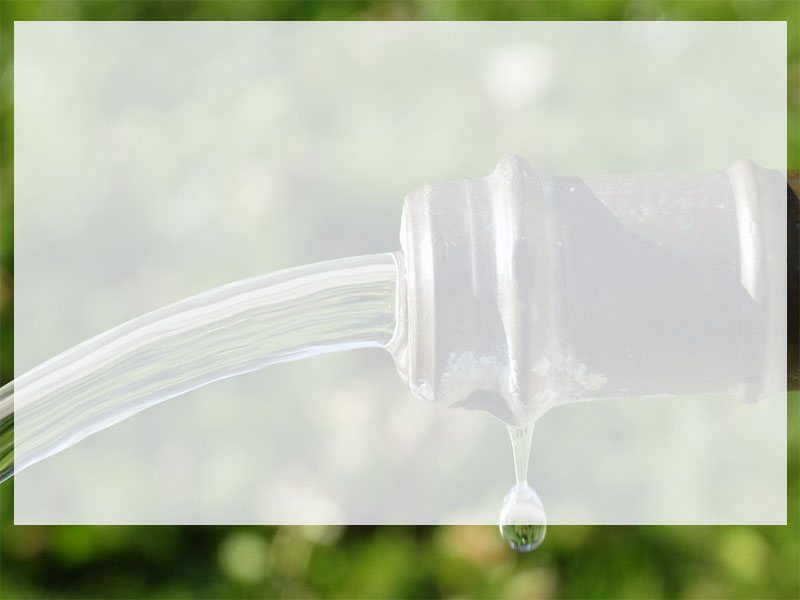 Ponto a Ponto
Prestação regionalizada
A União não pode obrigar aos estados e municípios a implantar um modelo não previsto na Constituição Federal
A União não tem competência constitucional, nem de forma suplementar, para estabelecer blocos visando à regionalização. A competência para instituir regiões metropolitanas, aglomerações urbanas ou microrregiões é dos Estados, enquanto, que, a regionalização por meio de gestão associada, por ser de forma voluntária, demanda a concordância de todos os entes envolvidos.
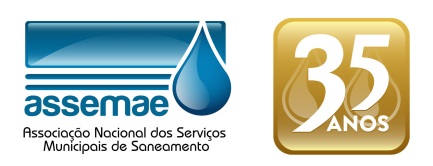 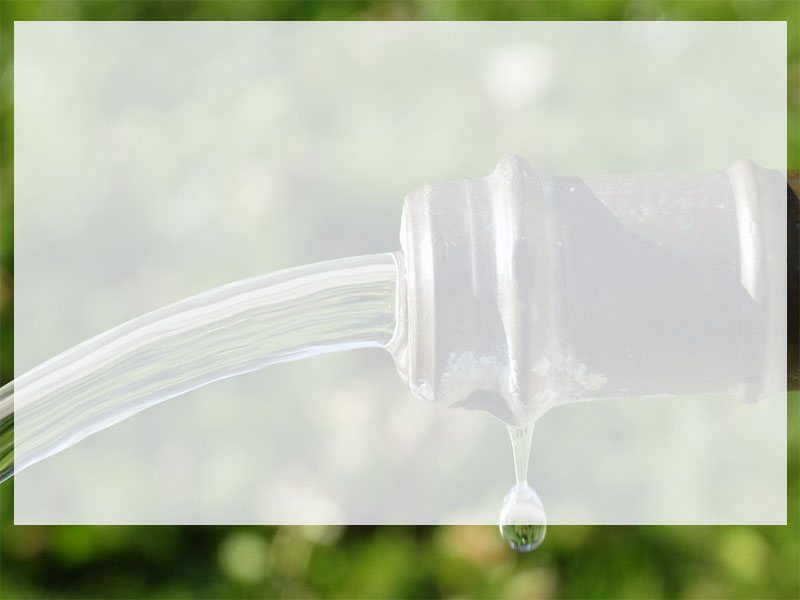 Ponto a Ponto
Regulação
A Assemae defende que a atuação da Agência Reguladora seja limitada em âmbito estadual e não para área nacional, como dispõe do PL 3.261.

Se mantida a redação do PL, uma agência do Sul poderá regular os serviços do Norte ou Nordeste, por exemplo, criando despesas de deslocamento desnecessárias. Além disso, temos o risco de que essas agências podem não conhecer as diferentes realidades regionais, o que  dificultaria o exercício da regulação.
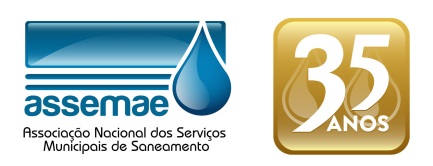 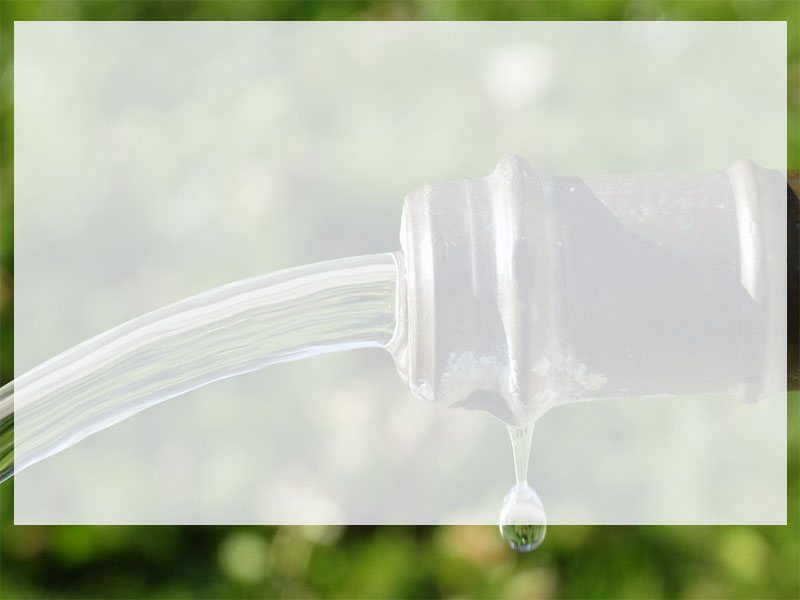 Propostas
Quais premissas devem ser consideradas:
Fortalecimento da regulação por meio de Consórcios Intermunicipais e Agências Estaduais, bem como apoio à implementação de normas de referências nacionais a serem adotadas pela Agência Nacional de Águas;

Definição da titularidade dos Municípios e do Distrito Federal, e nas regiões metropolitanas, conforme orientação do STF, titularidade compartilhada entre Municípios e Estado;

Equidade entre as cláusulas dos contratos de programa e contratos de concessão, com estímulo à eficiência (metas e indicadores de desempenho para a universalização);

Desburocratização do acesso a financiamentos para o setor de saneamento básico;
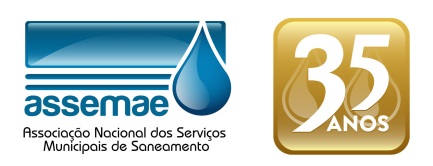 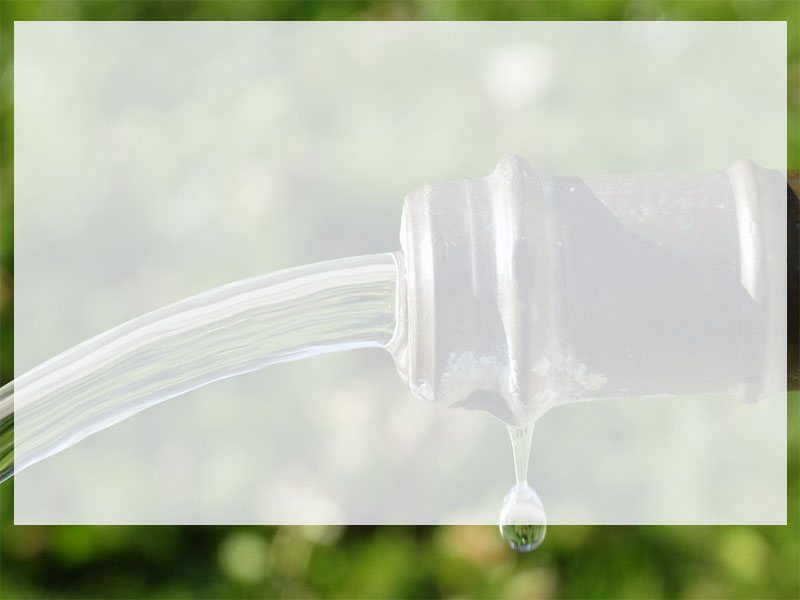 Propostas
Quais premissas devem ser consideradas:
Participação das empresas privadas nas companhias públicas de saneamento, por meio de Parcerias Público-Privadas (PPPs), Sociedades de Propósito Específico (SPEs), participação no capital social das empresas de economia mista, e subdelegação;

Estímulo à melhoria da governança e gestão dos prestadores de serviços de saneamento básico;

Estabelecimento de tarifa justa aos usuários dos serviços de saneamento, garantindo o acesso aos serviços com equilíbrio financeiro;

Criação de Fundo Nacional de Saneamento Básico para garantir a universalização dos serviços.
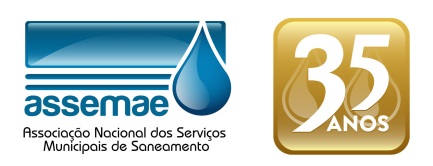 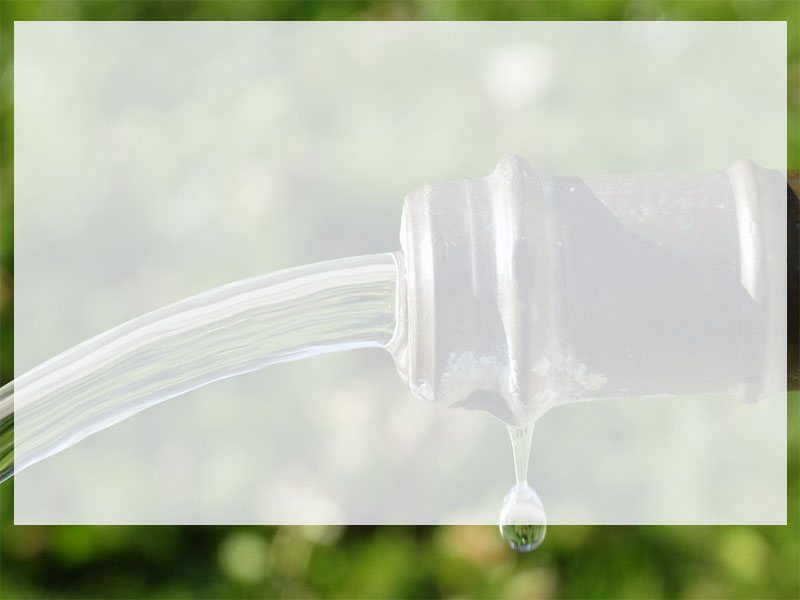 Obrigado.
Aparecido Hojaij
Presidente da Assemae
(61) 3322-5911
presidencia@assemae.org.br
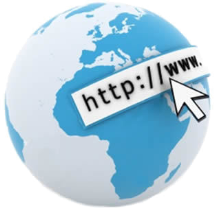 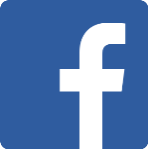 Assemae
www.assemae.org.br
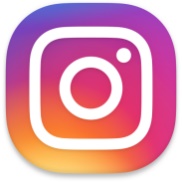 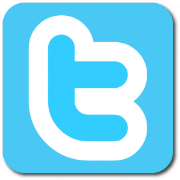 @Assemae
assemaenacional
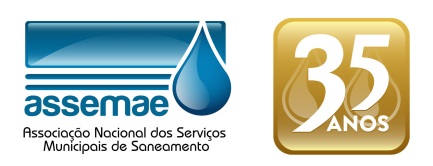